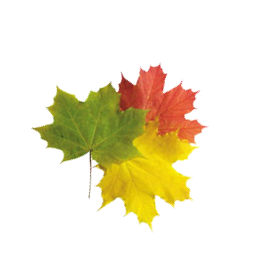 Презентация проекта младшей группы
ОСЕНЬ
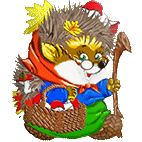 Воспитатель: Устимова И.С.
На прогулке, под кустиком дети нашли зайчонка. Он был очень напуган. Мы принесли его в группу и выяснили в чем дело. Прочитали рассказ Пришвина «Листопад». Оказывается зайка недавно родился и боялся всего, даже шороха листьев. Ребята объяснили ему, что листья каждый год падают и шуршат осенью. И это совсем не страшно А весной вырастают новые листья. А зимой бывает , что воет вьюга. И мы решили рассказать зайке обо всех временах года. Но выяснилось, что мы сами мало знаем и решили  вместе понаблюдать и выяснить приметы и явления всех времен года.
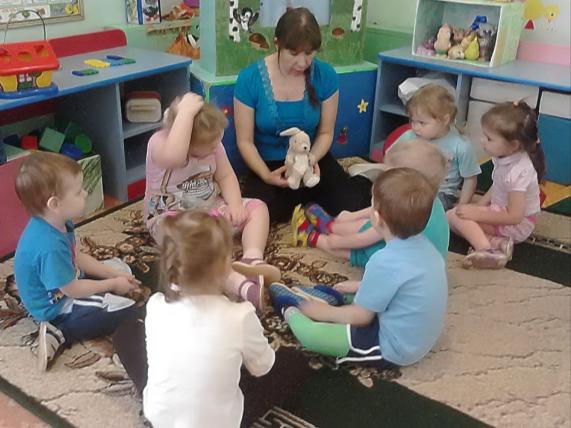 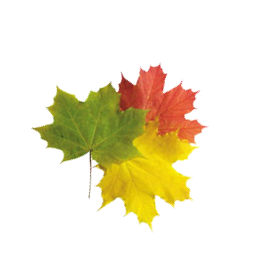 Мы начали наблюдения с родителями на огороде. Дети приходили из дома и рассказывали о своих наблюдениях в огороде. Оказывается осень дарит нам богатый урожай овощей и фруктов. Свои осенние заботы – сбор урожая , подготовка грядок для следующего посева
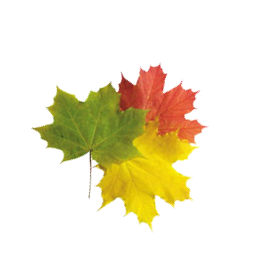 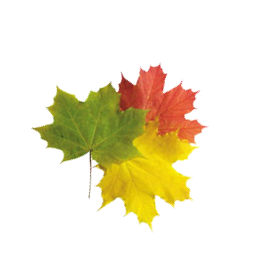 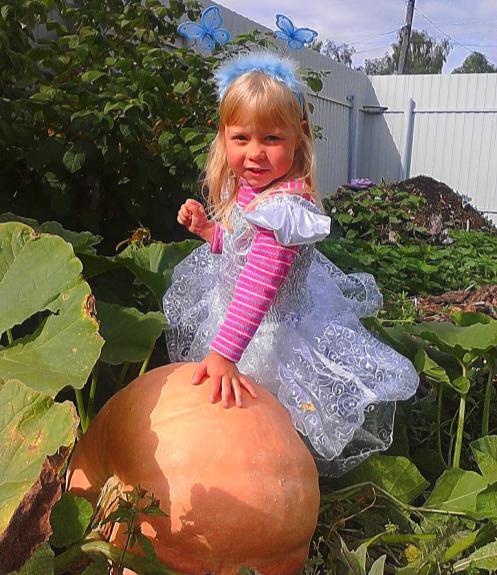 сгребание опавших листьев
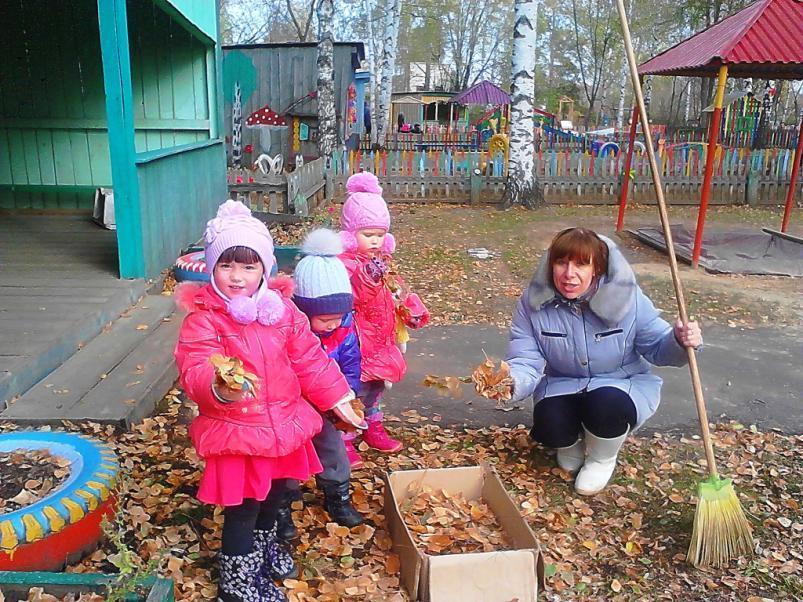 сбор семян овощей и цветов, заготовка корма для  зимующих птиц.
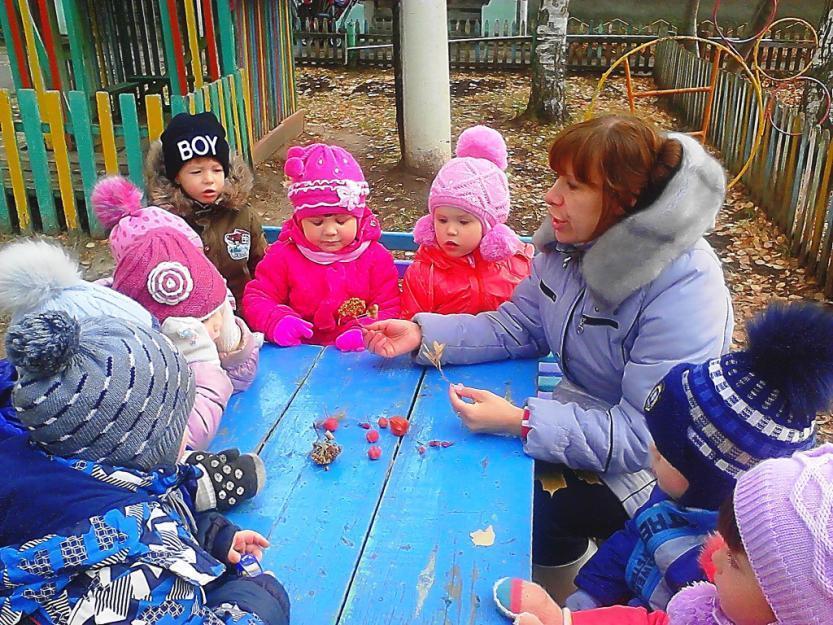 И мы собирали листочки для поделок в группе
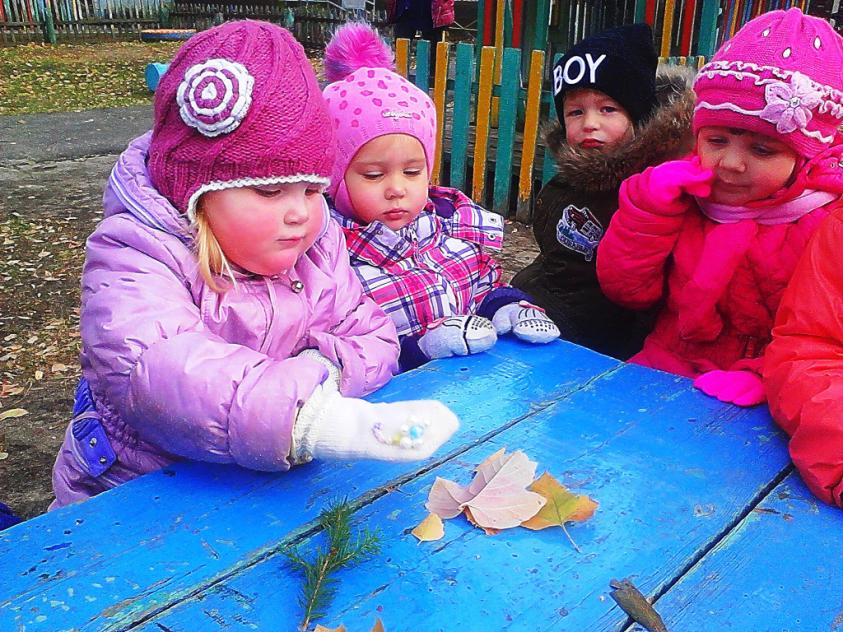 Наблюдали, как первые осенние заморозки превратили воду в луже в лед
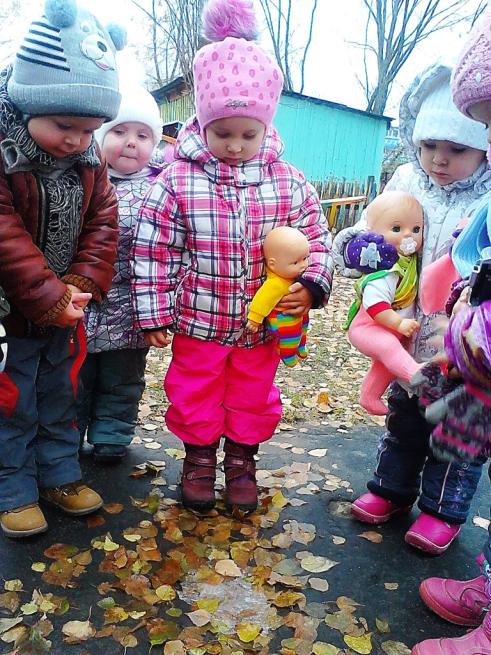 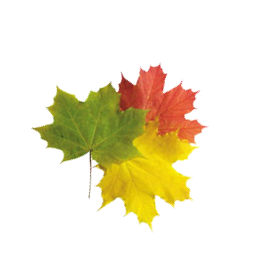 И как увядают растения, и как улетают птицы
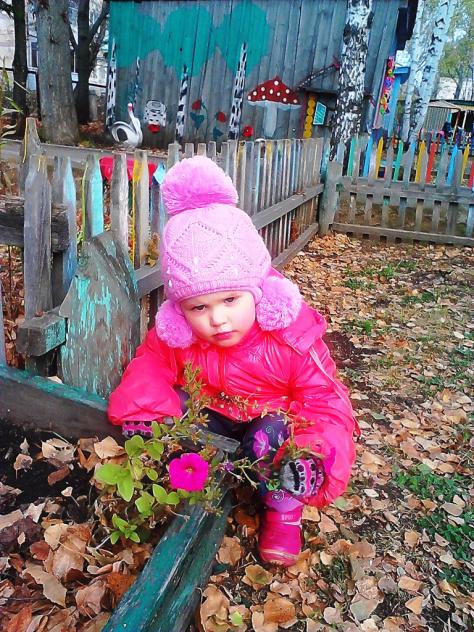 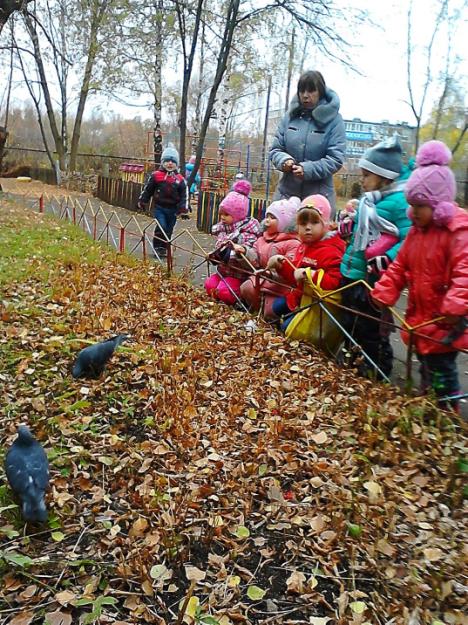 А в группе мы играли в дидактические
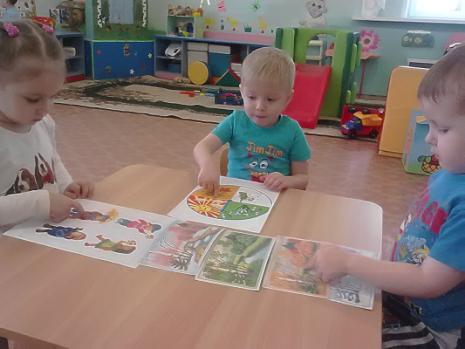 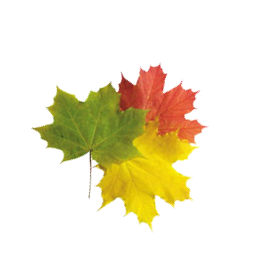 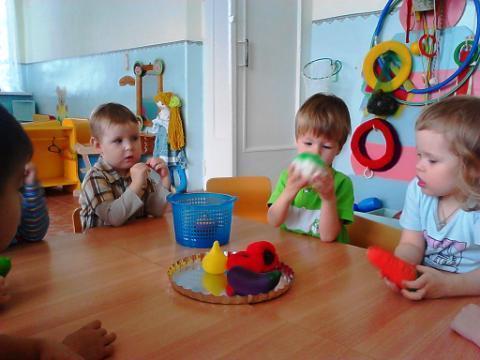 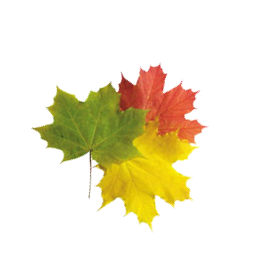 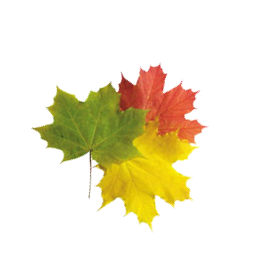 И подвижные игры
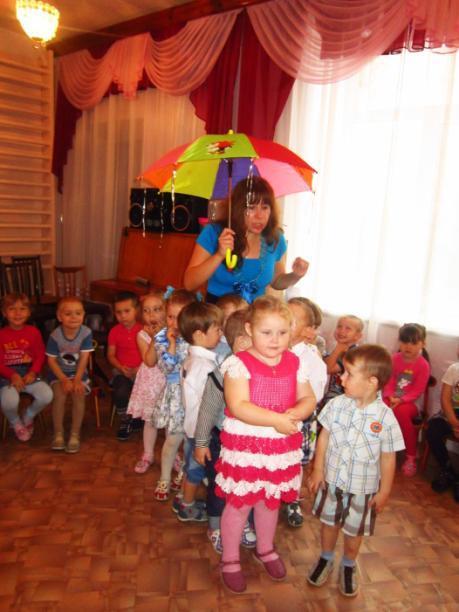 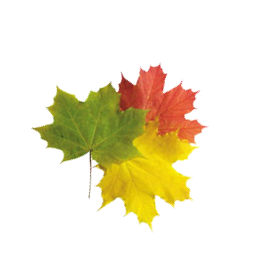 Рассматривали осенние пейзажи
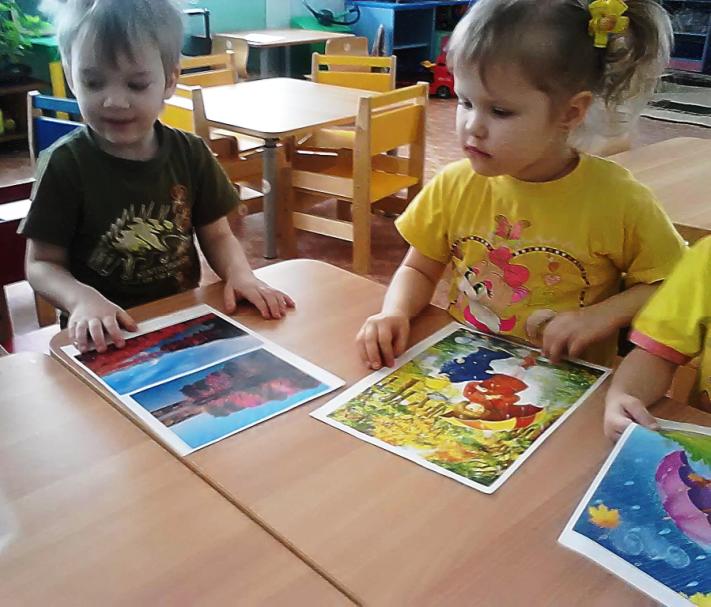 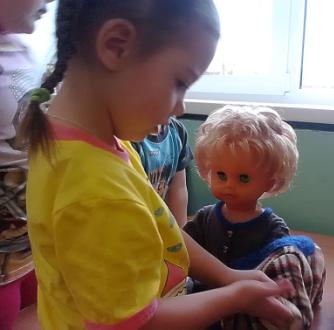 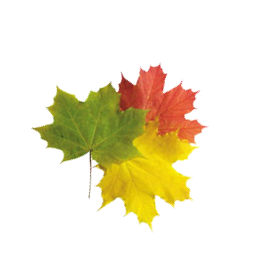 Играли в сюжетно-ролевые игры
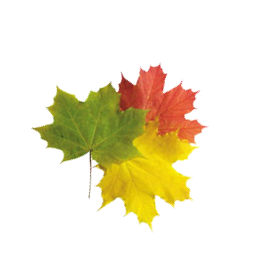 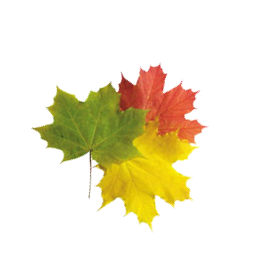 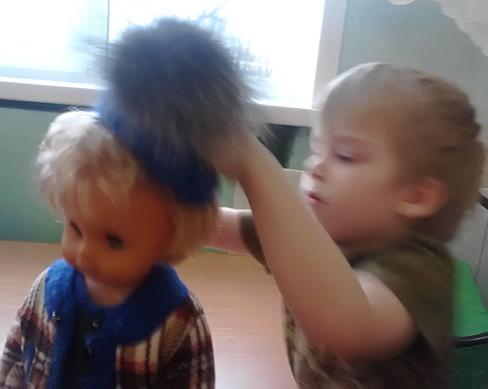 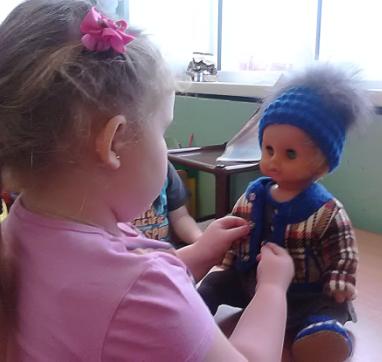 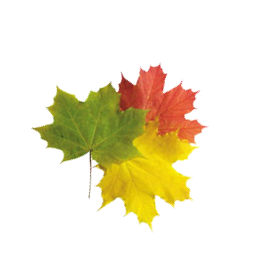 Инсценировали сказку «Репка»
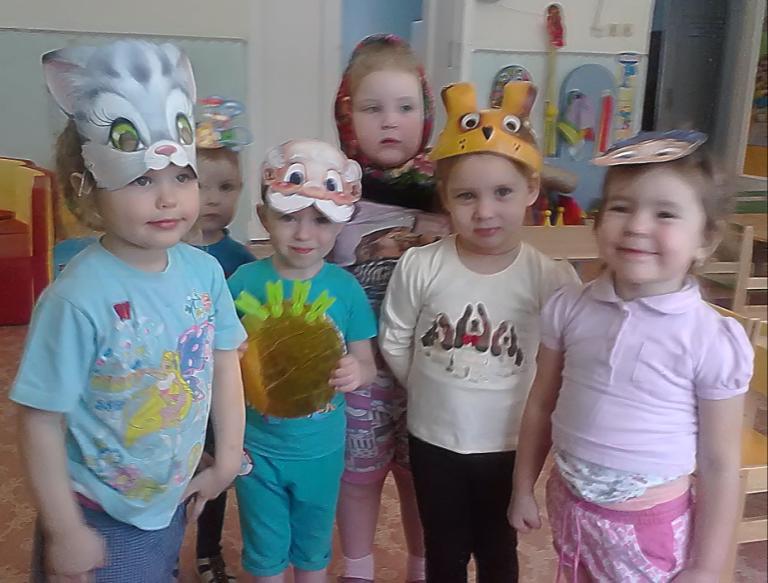 Играли в пальчиковые игры и  делали упражнения на дыхание
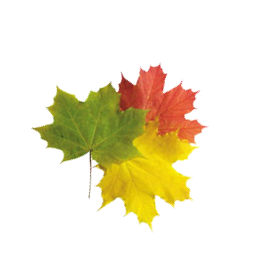 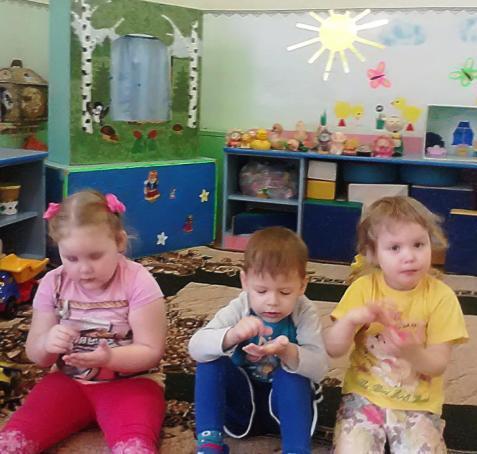 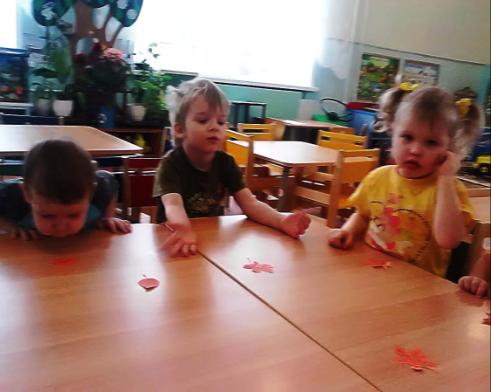 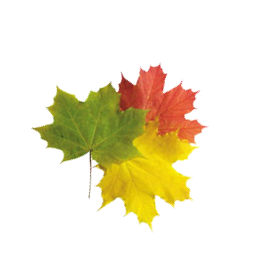 Читали произведения об осени
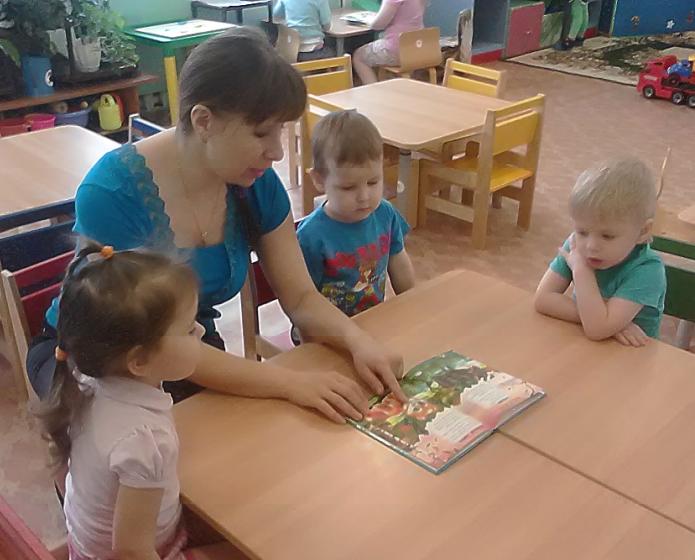 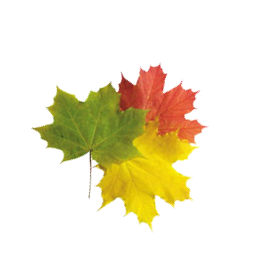 И воспроизводили приметы осени в рисунках, лепке, аппликации
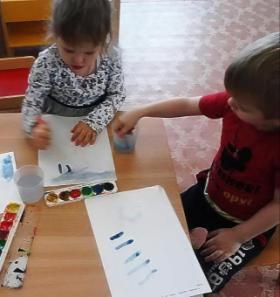 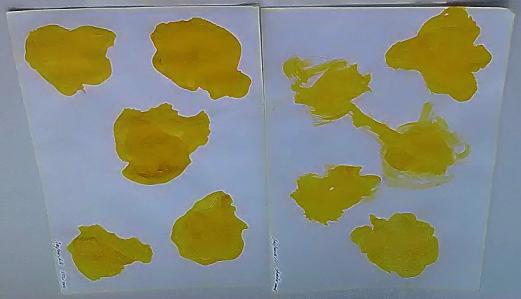 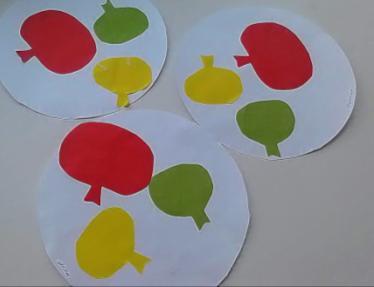 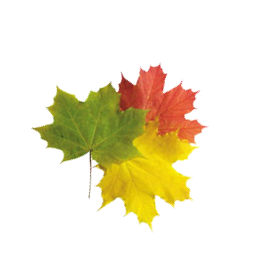 Коллективная работа «Листопад»
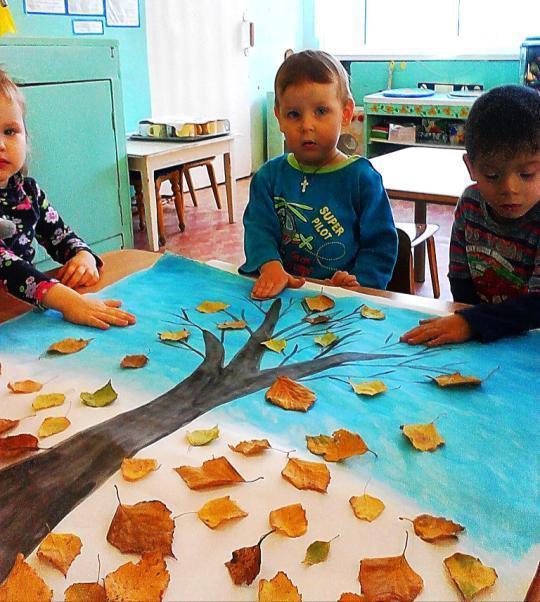 А потом пригласили зайку на праздник осени.
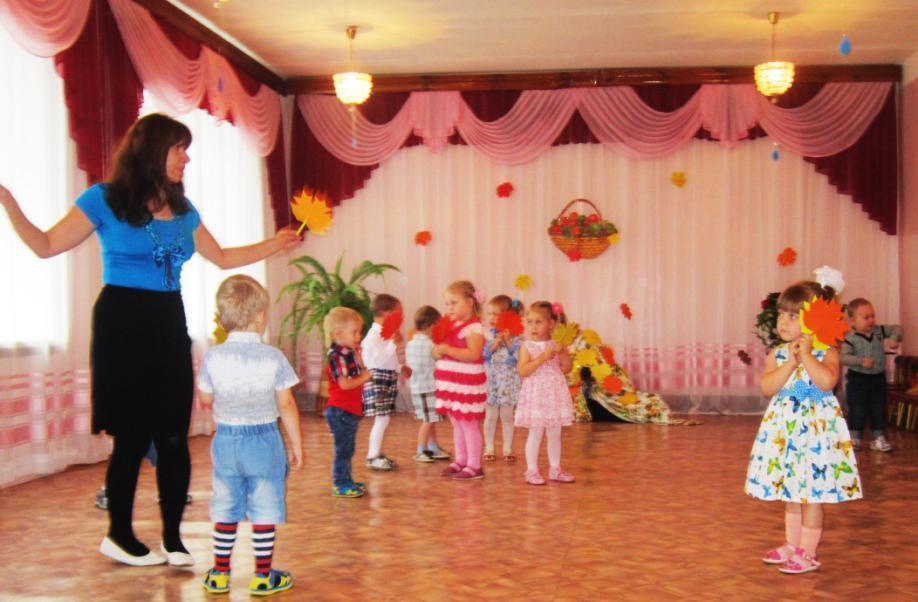